ИНТЕЛЛЕКТУАЛЬНАЯ ИГРА
«САМЫЙ УМНЫЙ»
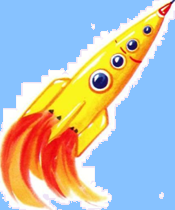 СОЗВЕЗДИЕ УМНИКОВ
МАТЕМАТИКА
РУССКИЙ 
ЯЗЫК
ЛИТЕРАТУРНОЕЧТЕНИЕ
ОКРУЖАЮЩИЙ
 МИР
1 блюм
2 блюма
3 блюма
Как называется результат при вычитании? 
Равносторонний прямоугольник - это …. 
Как называется угол меньший, чем прямой? 
Сколько часов в одних сутках? 
Сумма длин всех сторон многоугольника – это …
Математическое выражение, требующее выполнения некоторых действий над числами. 
Сколько получится, если число 1 умножить само на себя тысячу раз? 
Сколько в 1 м дециметров?
Чем можно заменить умножение? 
Сколько ножек у двух сороконожек? 
Ледники на земле занимают седьмую часть суши, а горы – четверть. Что занимает большую площадь? 
Сколько дециметров в 800 сантиметрах? 
В каком слове может быть 40 «а»? 
 Какое число в 2 раза меньше 74? 
К двум прибавить два, умноженное на два. 
Фигура, которая получится, если от квадрата отрезать один угол.
На груше росло 10 груш, а на иве на 2 меньше. Сколько груш росло на иве? 
 По улице шли два отца и два сына, да дедушка с внуком. Сколько человек всего шло по улице? 
Если монету в 20 копеек назвать двугривенником, то сколько копеек содержит гривенник? 
К однозначному числу приписали такую же цифру. Во сколько раз увеличилось число? 
Если отнять от наибольшего двузначного числа число, записанное двумя восьмерками, и к полученному числу прибавить наименьшее двузначное число, то получится число девочек у Гали в классе. Отгадайте это число.
Ящерица короче ужа. Уж короче удава. Кто длиннее всех? 
Лестница состоит из семи ступенек. Какая ступенька находится на середине лестницы? 
У утенка Кряка 5 братьев и 4 сестры, а больше никаких родственников нет. Сколько утят на птичьем дворе, если все они друг другу родственники?
МАТЕМАТИКА
РУССКИЙ 
ЯЗЫК
ЛИТЕРАТУРНОЕЧТЕНИЕ
ОКРУЖАЮЩИЙ
 МИР
1 блюм
2 блюма
3 блюма
Дано слово, в котором спряталось еще одно слово. Найдите его:  Удочка. 
Добавьте к слову одну букву так, чтобы получилось новое слово: стол.
Уберите одну букву так, чтобы получилось новое слово: рубка. 
Что есть в арбузе, помидоре, огурце, но нет в дыне и тыкве? 
Набор букв – это … 
Чем кончается день и ночь? 
Что стоит в центре земли? 
Сколько букв в русской азбуке?
Определите часть речи выделенного слова: Слепой музыкант подошел к роялю.
Вставьте во фразеологизм подходящее по смыслу название животного: сделать ход …. 
Мы говорим: дети убежали, часы убежали. А что еще может убежать? 
Главный член предложения, который отвечает на вопрос ЧТО ДЕЛАЕТ? 
Часть речи, которая обозначает предмет? 
Сколько в алфавите гласных букв? 
Часть слова, которая стоит перед корнем. 
Сколько падежей в русском языке?
Сколько раз в этих строчках из детской песенки встретился звук [Ы]?
В маленьком домишке
Жили-были мышки.
Жили, не тужили,
С кошками дружили.                                                
2.  Кто лишний в компании, которая стучит, трещит, гудит, стрекочет?
3. От существительного СВЕТ образуйте глагол с частицей «ся». 
4. Произношение какого слова не совпадает с его написанием: мак, стол, грустно, пять, весь. 
5. Назовите слово с приставкой: домашний, доброта, добежать. 
6. Поставьте существительное ЯБЛОКО в форму множественного числа родительного падежа. 
7. Назовите слово, в котором количество букв не совпадает с количеством звуков? Июнь, ящик, рыбка. 
8. Подберите антоним к слову трусливый.
1 блюм
2 блюма
3 блюма
Сказка о пользе коллективного труда. 
Кто перевоспитал почтальона Печкина? 
Кому принадлежала волшебная палочка? 
Дедушка из стихотворения Н.Некрасова? 
Пантера, друг Маугли. 
Барон, самый правдивый человек на свете. 
Кто из литературных героев 28 лет провел на необитаемом острове? 
Кто из литературных героев потерпел кораблекрушение и был взят в плен лилипутами?
Министр королевства кривых зеркал из сказочной повести Губарева? 
сон бухнулся на кровать и , схватившись за голову, произнес: «Я самый больной в мире человек». Потребовал лекарство, Малыш дал лекарство, на что Карлсон сказал: «Друг спас жизнь друга». Какое лекарство дал Малыш? 
Кто первым из животных показал пример обитателям джунглей в том, что с человеческим детенышем тоже можно дружить? 
Из чего фея сделала карету для Золушки? 
Какая русская народная сказка прославляет лентяев? 
Перечислите всех бременских музыкантов. 
Автор сказки «Чиполлино». 
Какое самое справедливое желание загадала девочка в сказке «Цветик-семицветик»?
Из какой это сказки А.С.Пушкина:
«Выбрал я жену себе,
Дочь послушную тебе.
Просим оба разрешенья,
Твоего благословенья …»?
2. Назовите, сколько было стойких оловянных солдатиков у мальчика? 
3. Угадайте сказку по следующим опорным словам: тыква, тюрьма, налоги, слезы, генералы.
4. Чей это портрет? « …одна из них, побольше, упала на край цветочного ящика и начала расти, расти, пока, наконец, не превратилась в женщину, закутанную в тончайший белый тюль, сотканный, казалось, из миллионов снежных звездочек. Она была так прелестна и нежна, но изо льда и все же неживая …» 
5. Кто создал славянскую азбуку? 
6.Кто автор этих строчек:
«По дороге зимней, скучной
Тройка борзая бежит,
Колокольчик однозвучный
Утомительно гремит»? 
7. Какое слово должен был выложить Кай из льдинок в сказке «Снежная королева»? 
8. Как звучит шутливое высказывание о приобретении неизвестно чего?
МАТЕМАТИКА
РУССКИЙ 
ЯЗЫК
ЛИТЕРАТУРНОЕЧТЕНИЕ
ОКРУЖАЮЩИЙ
 МИР
1 блюм
2 блюма
3 блюма
Какое дерево считается символом России? 
Какая птица считается символом мудрости и познания? 
Кого называют лесным доктором? 
Кого из зверей величают по отчеству? 
Какая птица умеет считать годы нашей жизни? 
Кого называют санитаром леса? 
Как называется начало реки? 
Движение воздушных масс в атмосфере – это …
Это животное было одомашнено в Азии примерно 5-6 тысяч лет назад. В эпоху Великих географических открытий эти животные были завезены в Северную Америку и Новую Зеландию, где получили название мустангов. Кто это? 
Какие растения с названиями животных вы знаете? 
Какая птица может двигаться по вертикальному стволу только вверх?
Как называется группа планет, вращающихся по своим орбитам вокруг звезды Солнце? 
Сколько на Земле океанов? 
Как называются более мелкие водоемы, которые являются, как правило, составной частью океанов? 
Как называется место, в котором суша встречается с морем? 
Как называется место, по которому течет река?
Как из древесины какого дерева делают спички? 
Какое животное является национальной гордостью России? 
Какой вред деревьям наносит сбор сока? 
В древнем Египте их звали «Мау», китайцы «Мао», а само это слово пришло к нам из Северной Африки. Эти животные – удивительные существа. Они ласковы и преданы, изящны и нежны, элегантны и красивы. У них шелковистая шерсть, большие светящиеся в полумраке глаза. Они ловки и уверенны в движениях. Они занимают первое место среди домашних животных во многих странах. О каких животных идет речь? 
Кого называют «глазастым охотником»? 
Эти маленькие обитатели лесов, степей, и пустынь могут фыркать, чихать, ворчать, храпеть и клацать зубами как люди. Кто они? 
У какой птицы самый длинный язык? 
У каких птиц крылья покрыты не перьями, а чешуей?
СПАСИБО

 ЗА   ИГРУ!